Dotación Institucional De Infraestructura Educativa
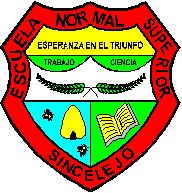 DOTACIÓN Y SUMINISTROS 2015
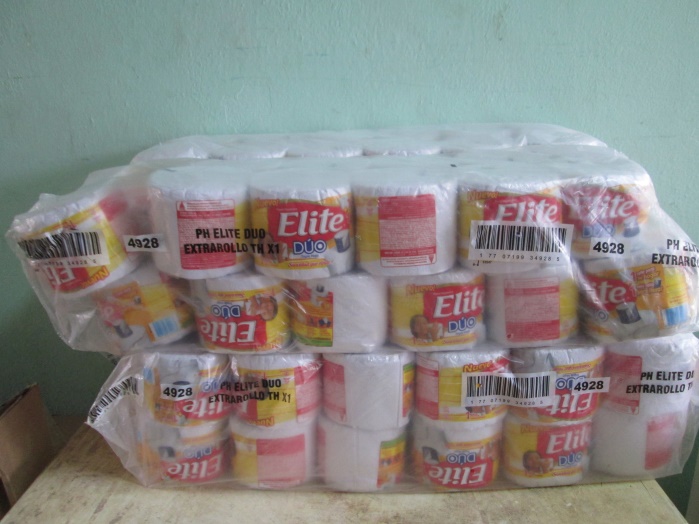 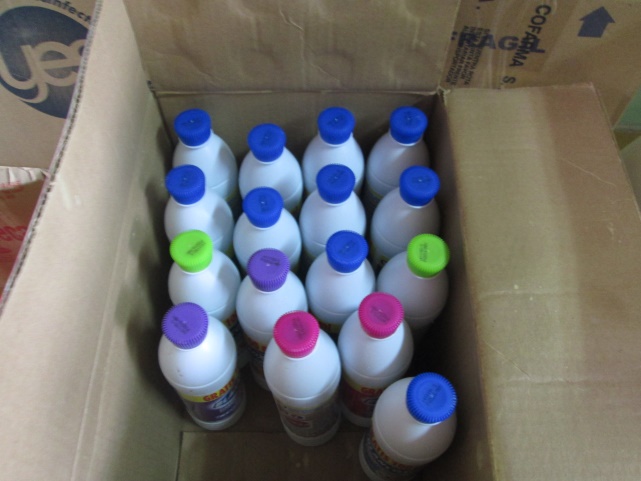 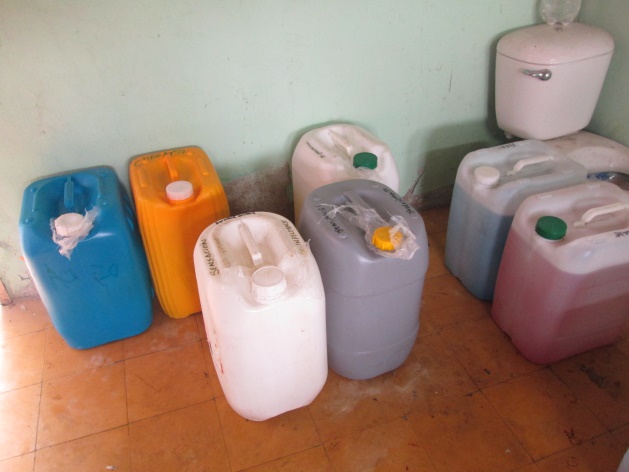 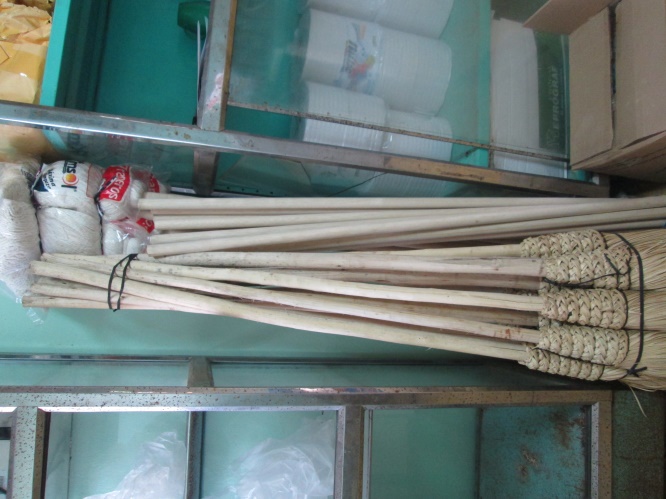 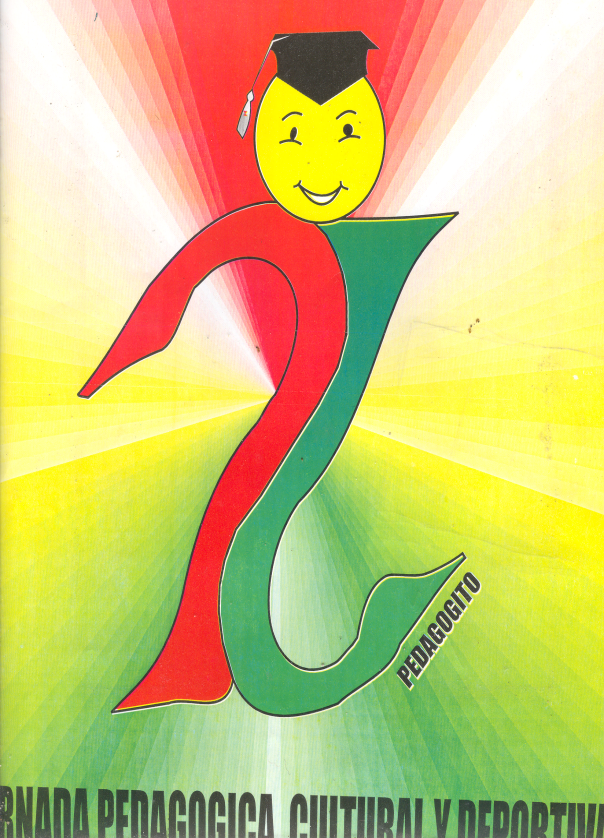 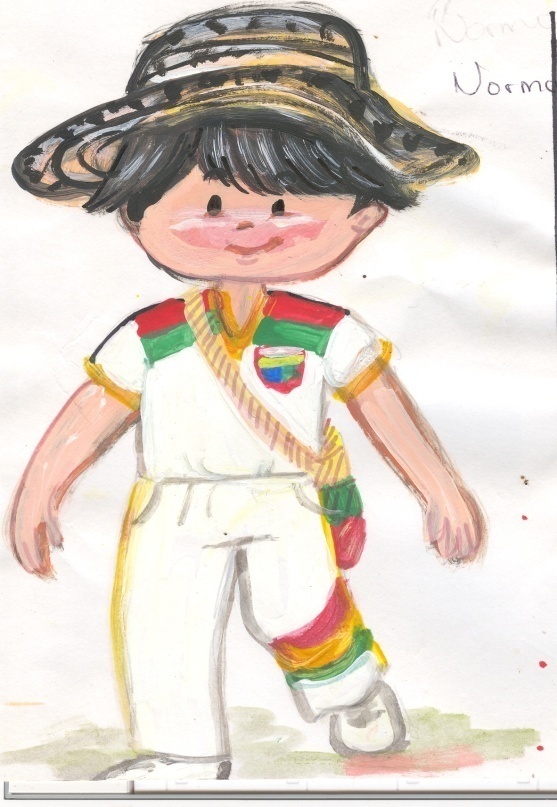 RENDICIÓN DE CUENTAS PRIMER SEMESTRE AÑO ESCOLAR 2015 (DE ENERO A JUNIO DE 2015)
Honorarios
Mantenimiento
Mantenimiento De Infraestructura Educativa
Mantenimiento De Infraestructura Educativa
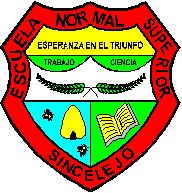 MANTENIMIENTO 2015
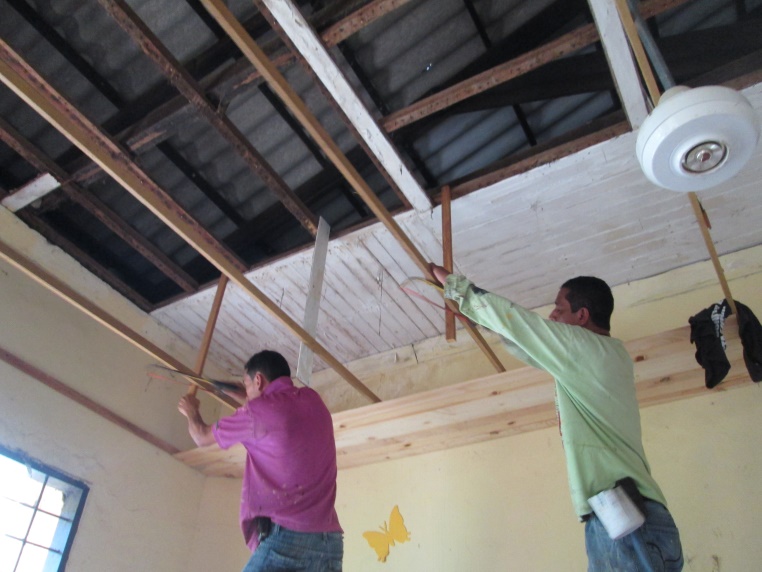 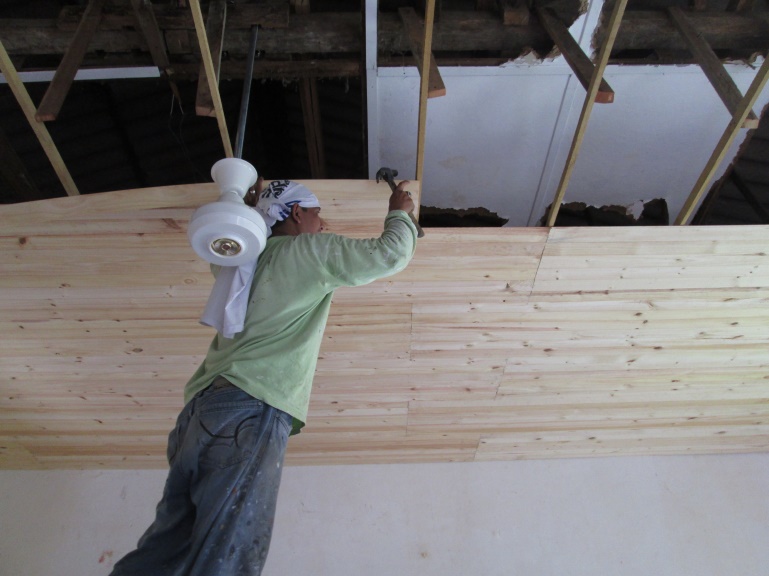 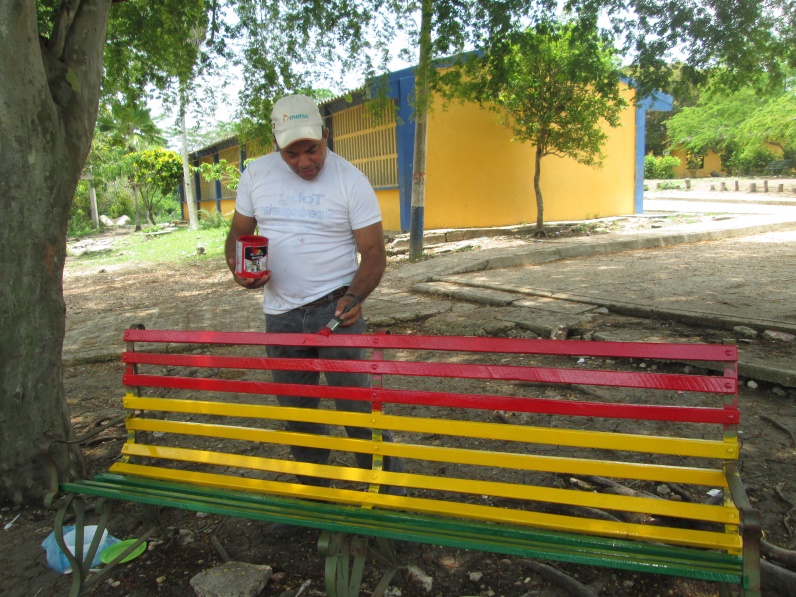 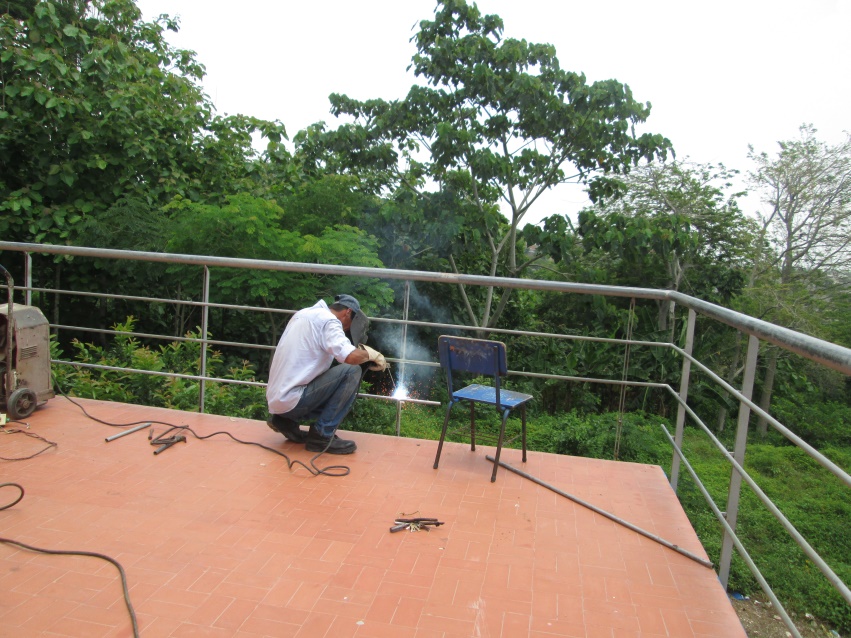 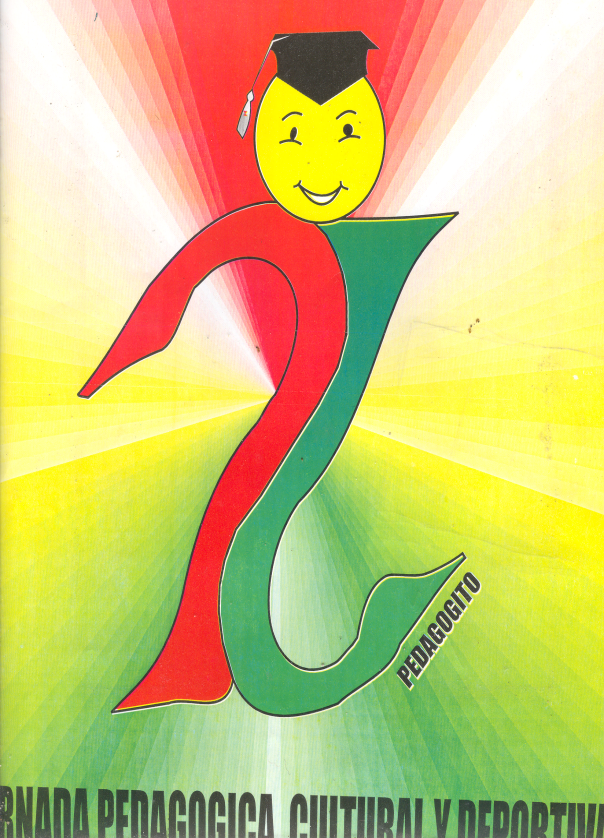 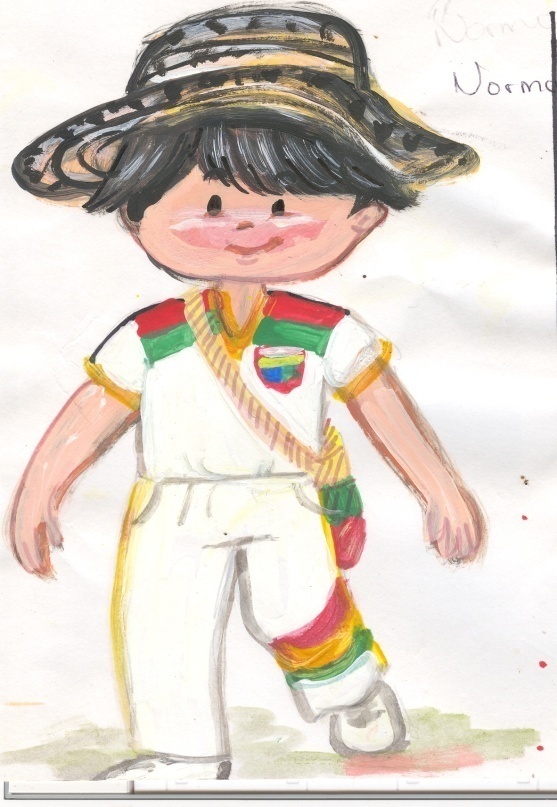 RENDICIÓN DE CUENTAS PRIMER SEMESTRE AÑO ESCOLAR 2015 (DE ENERO A JUNIO DE 2015)
Materiales y Suministros
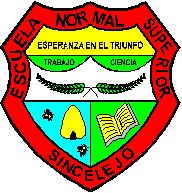 MANTENIMIENTO 2015
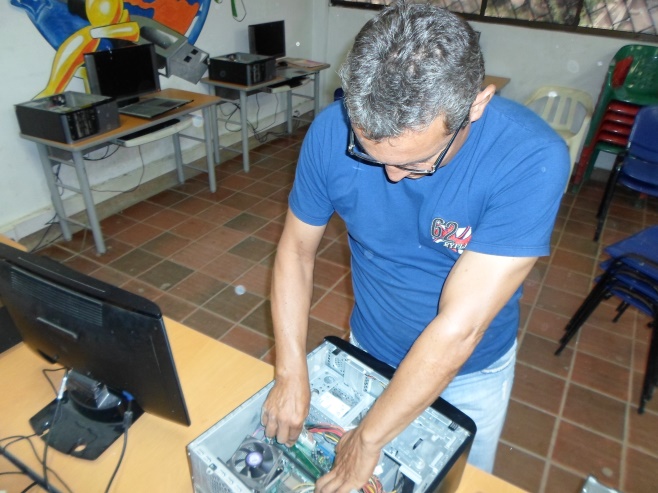 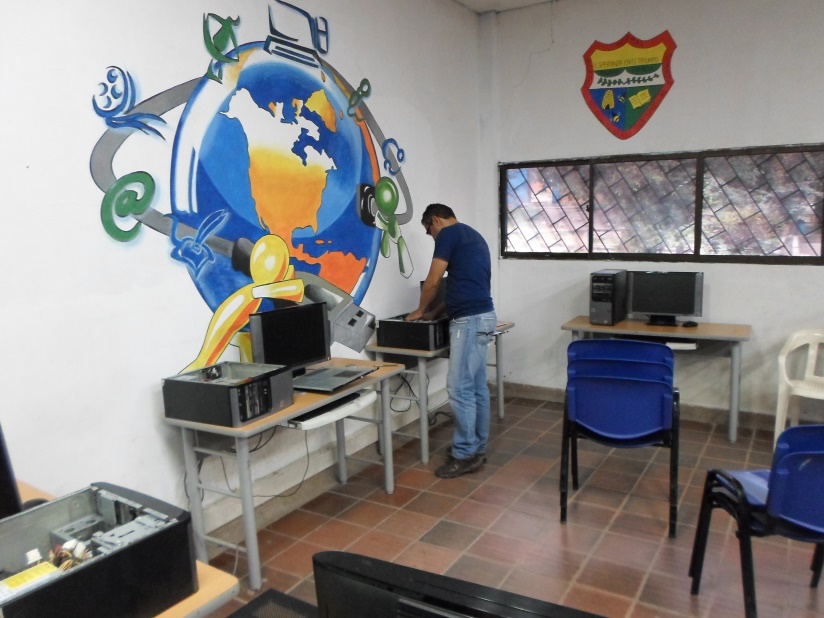 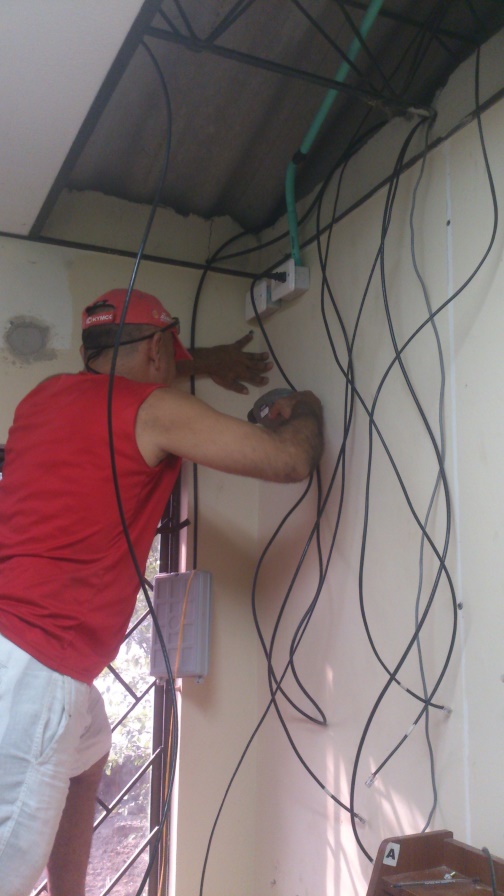 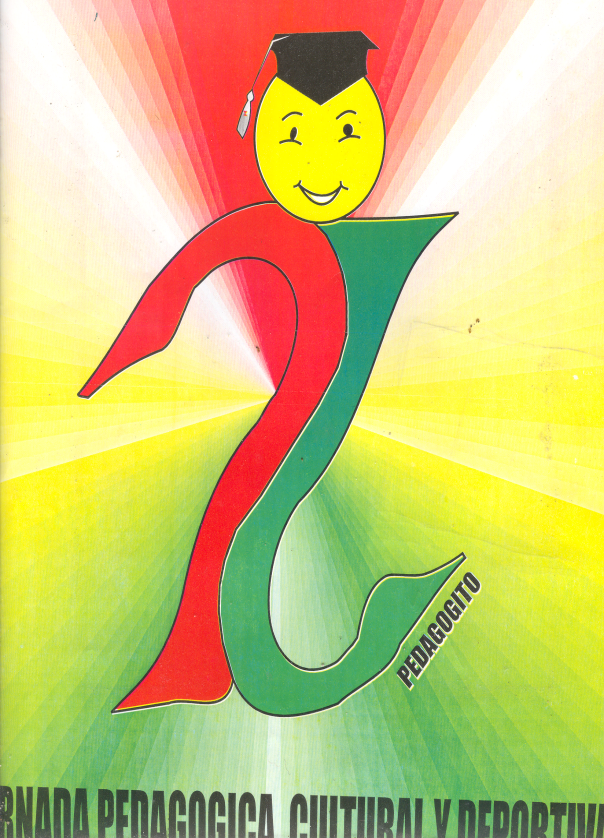 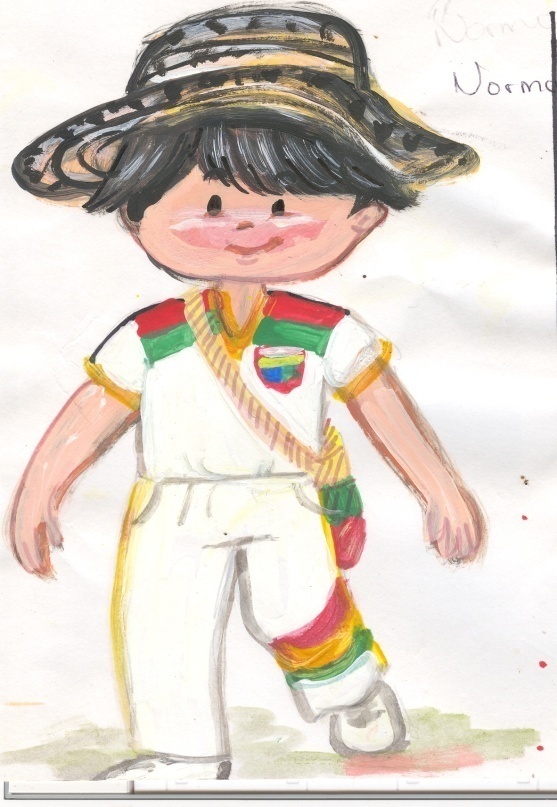 RENDICIÓN DE CUENTAS PRIMER SEMESTRE AÑO ESCOLAR 2015 (DE ENERO A JUNIO DE 2015)
Otros Gastos Generales por Adquisición de Bienes
Remuneración por Servicios Técnicos
Seguros
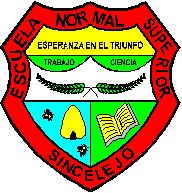 AREA GESTIÓN DE LA COMUNIDAD
PROCESO: ACCESIBILIDAD
BIENESTAR INSTITUCIONAL

SERVICIO SOCIAL

PROYECTOS DE CRECIMIENTO PERSONAL Y SOCIAL


ESCUELA DE FAMILIA

USO DE LA PLANTA FÍSICA Y DE LOS MEDIOS

PARTICIPACIÓN DE LOS ESTUDIANTES

PARTICIPACIÓN DE LAS FAMILIAS
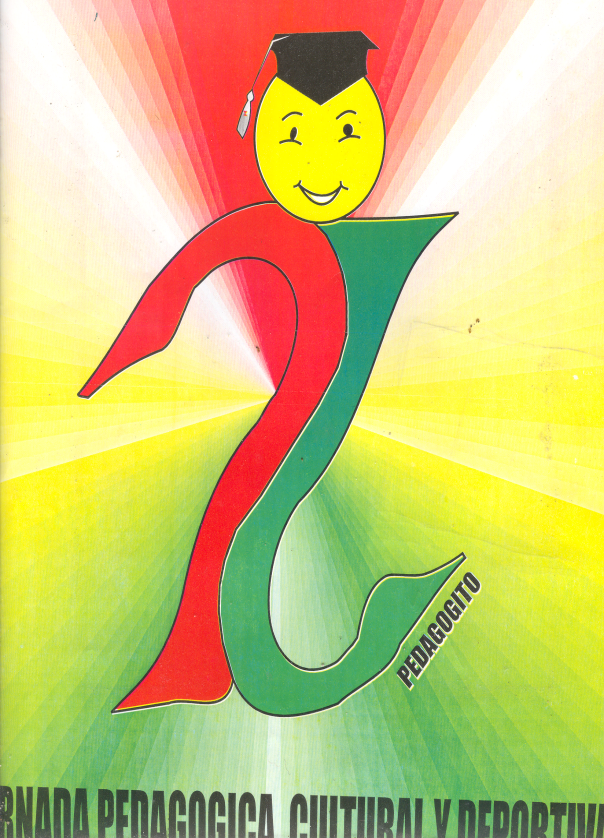 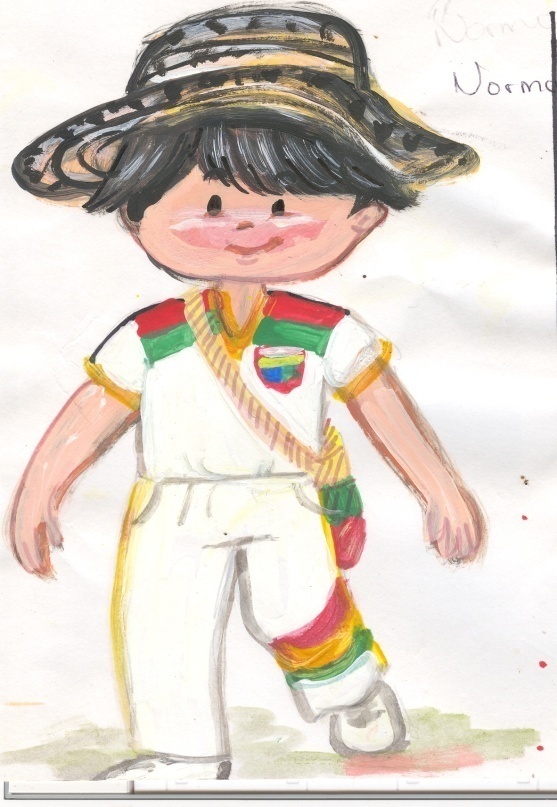 RENDICIÓN DE CUENTAS PRIMER SEMESTRE AÑO ESCOLAR 2015 (DE ENERO A JUNIO DE 2015)
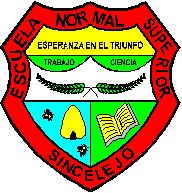 AREA GESTIÓN DE LA COMUNIDAD
PROCESO: ACCESIBILIDAD
PREVENCIÓN DE RIESGOS FÍSICOS

PREVENCIÓN DE RIESOS PSICOSOCIALES

PROGRAMAS DE SEGURIDAD
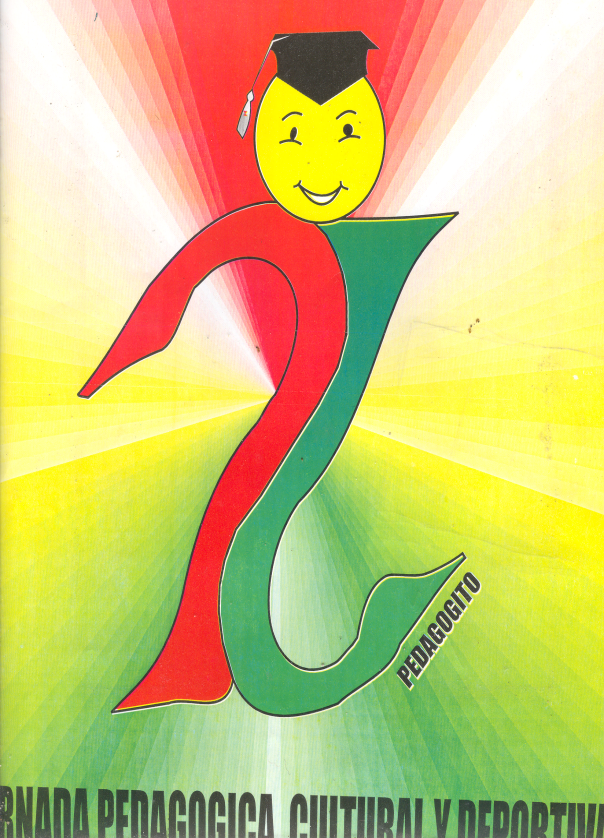 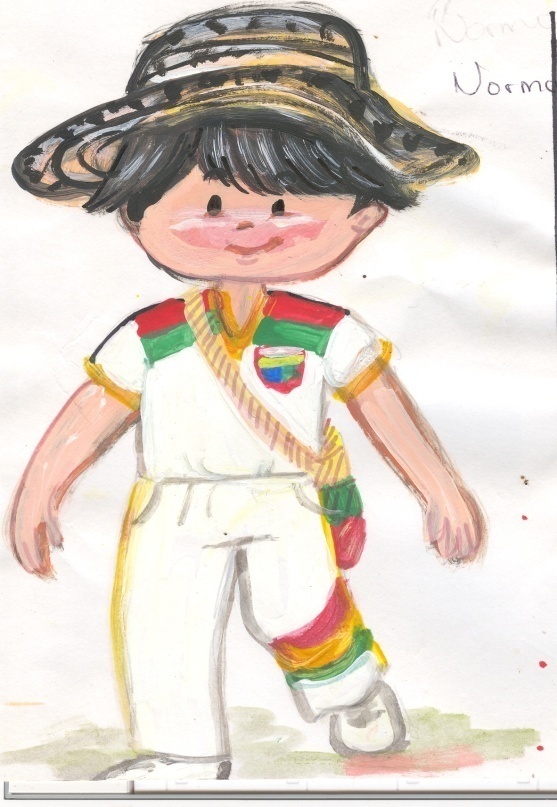 RENDICIÓN DE CUENTAS PRIMER SEMESTRE AÑO ESCOLAR 2015 (DE ENERO A JUNIO DE 2015)
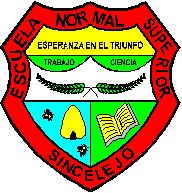 CELEBRACIÓN DE SAN JOSÉ – PATRONO INSTITUCIONAL – MARZO 2015
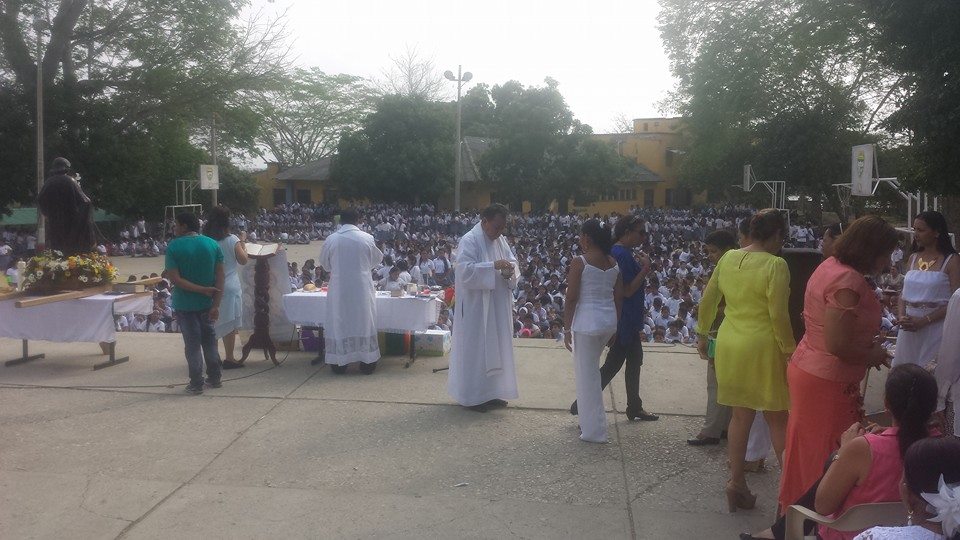 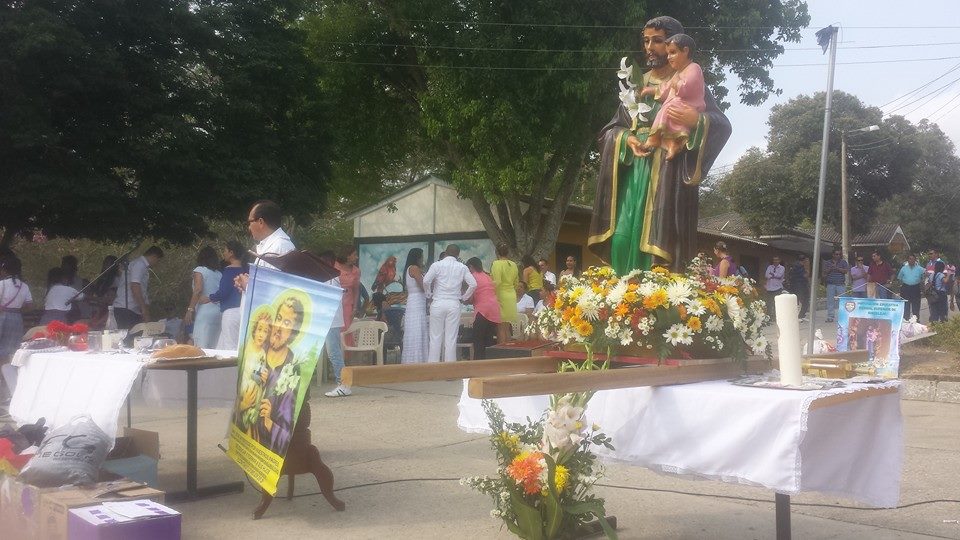 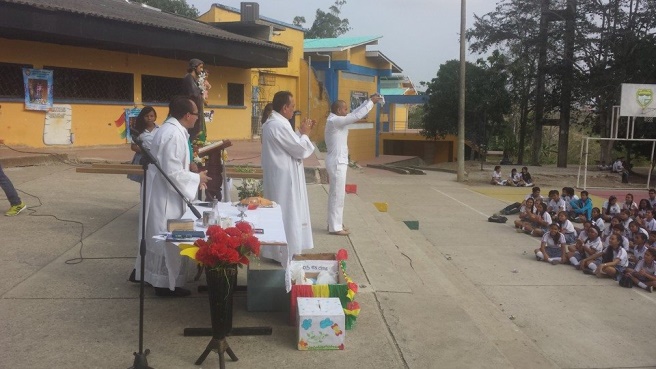 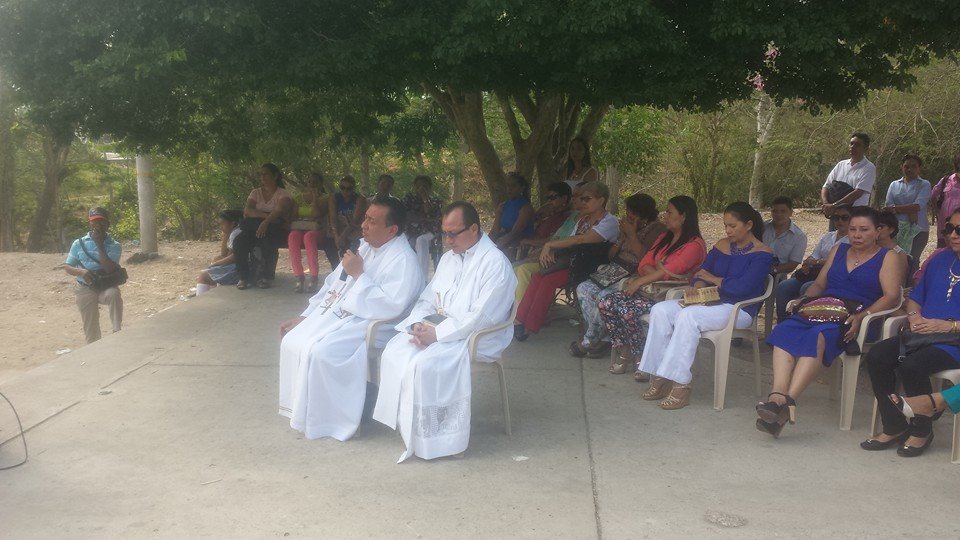 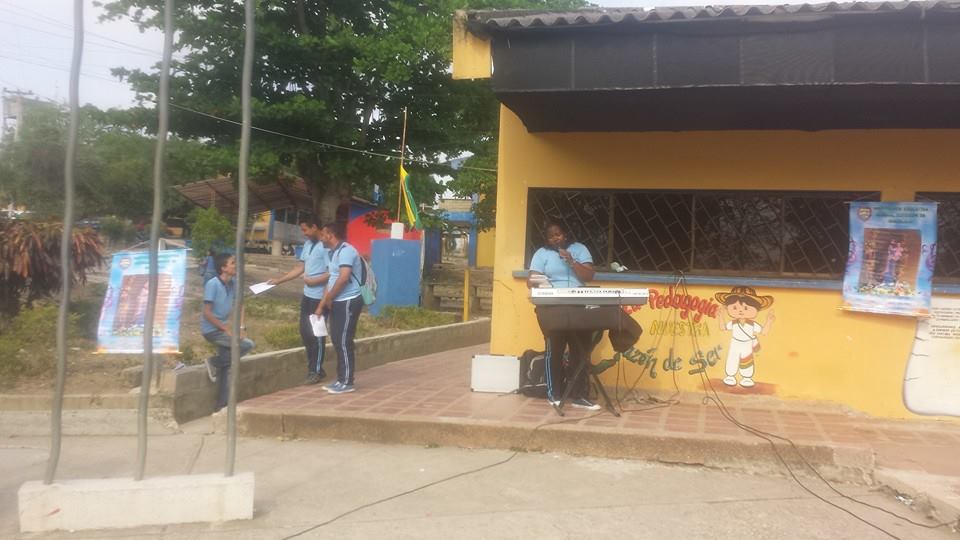 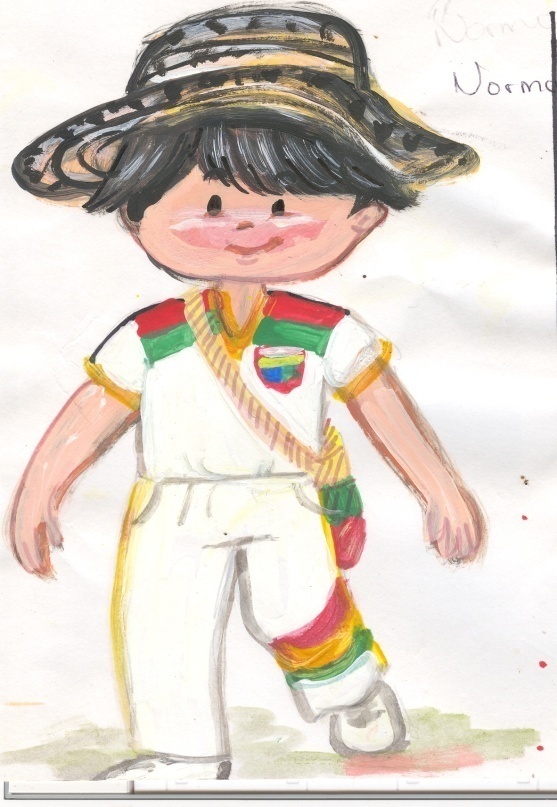 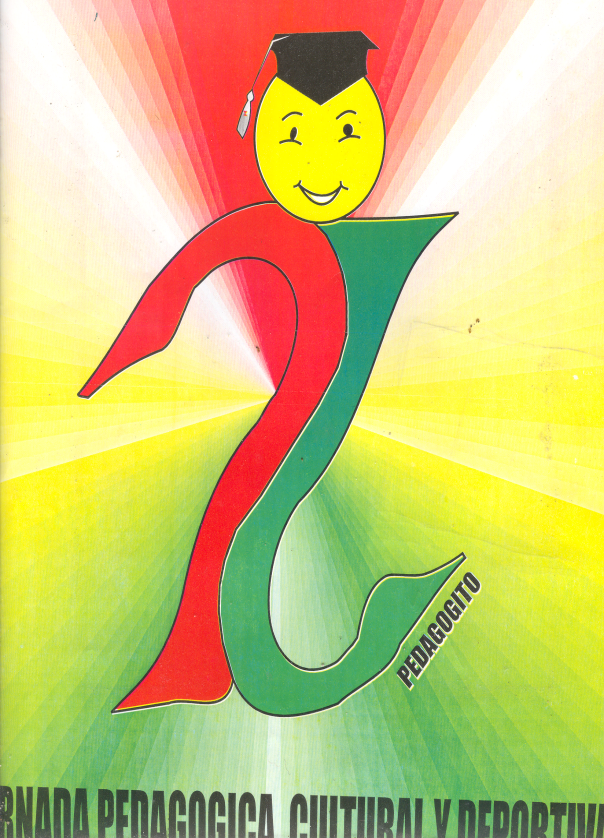 RENDICIÓN DE CUENTAS PRIMER SEMESTRE AÑO ESCOLAR 2015 (DE ENERO A JUNIO DE 2015)
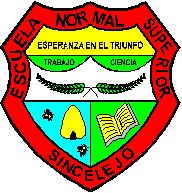 INICIACIÓN DEL PROYECTO DE CATEQUESIS 2015
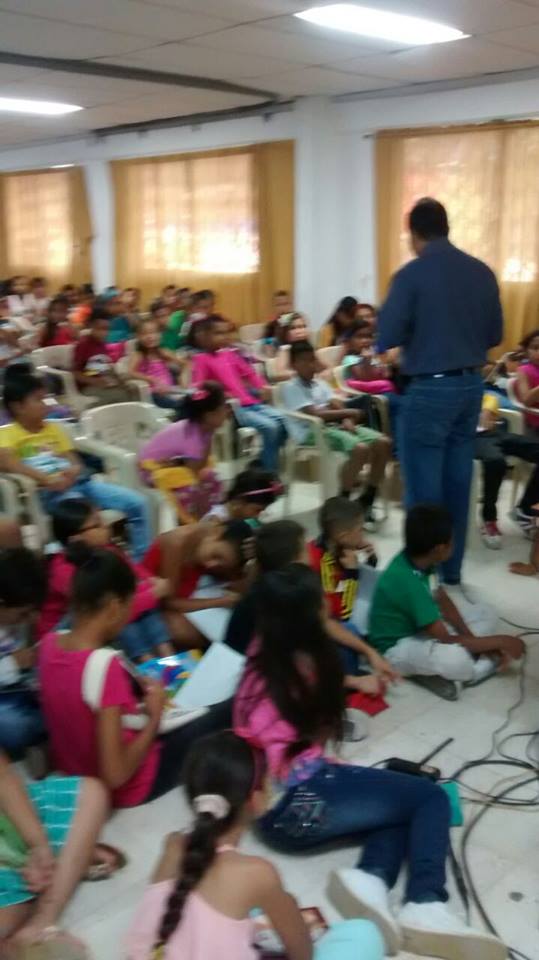 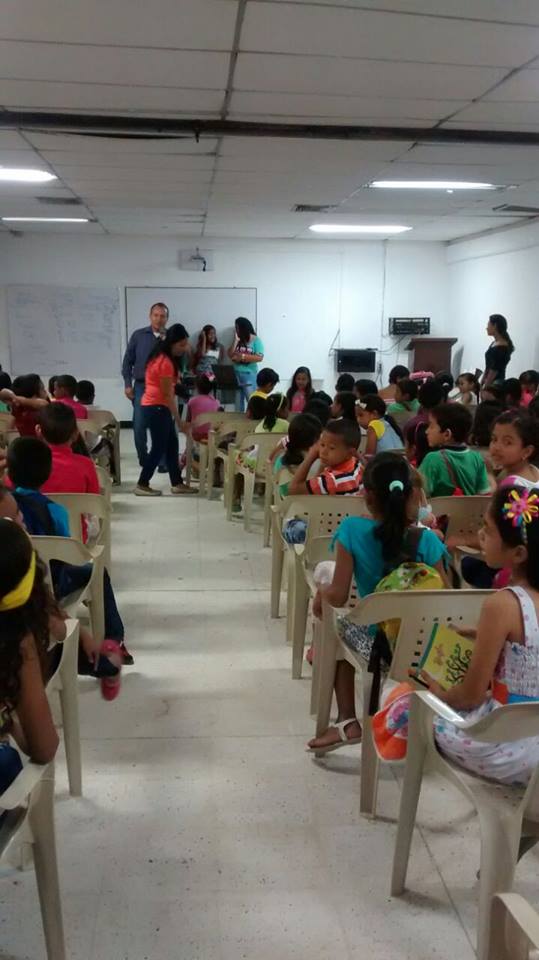 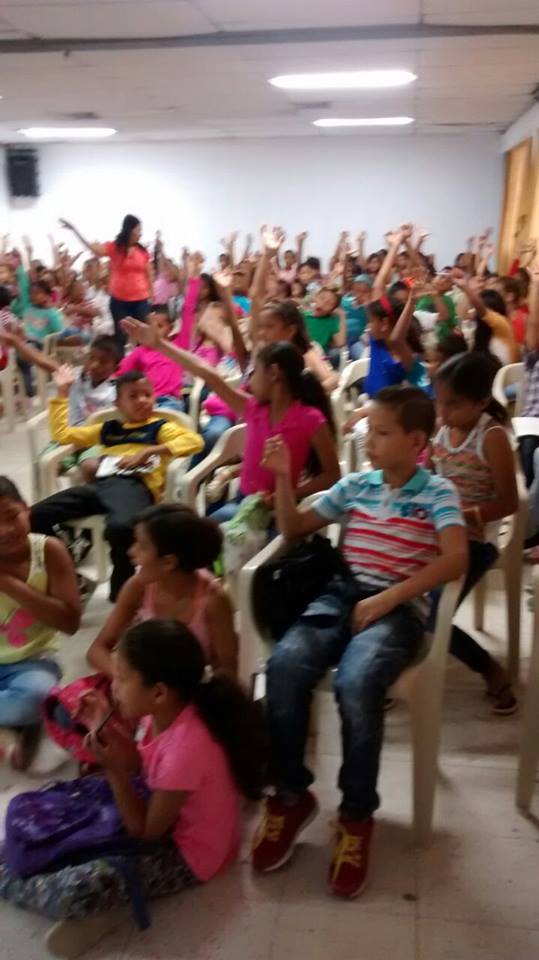 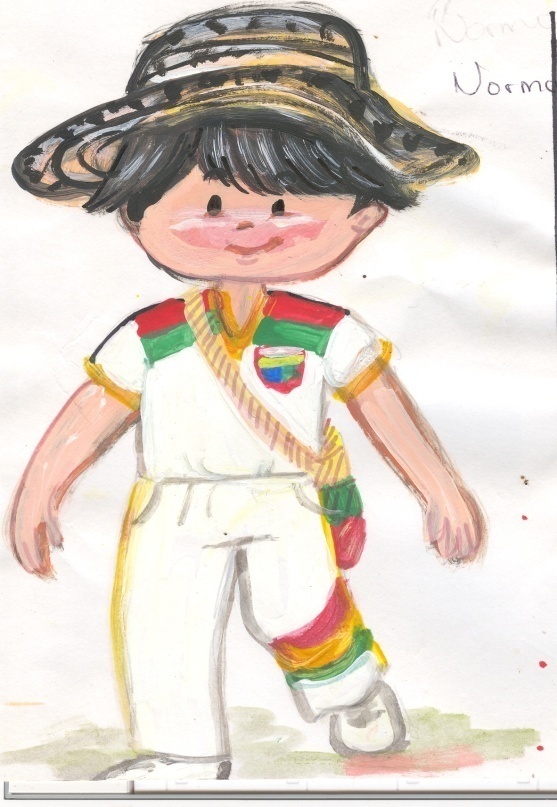 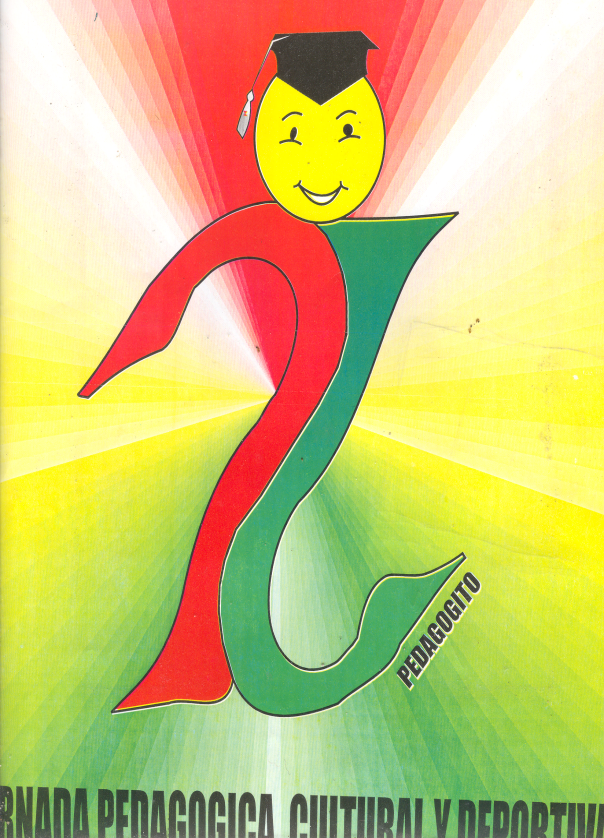 RENDICIÓN DE CUENTAS PRIMER SEMESTRE AÑO ESCOLAR 2015 (DE ENERO A JUNIO DE 2015)
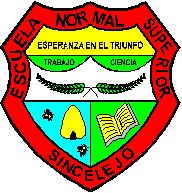 PROYECTO DE CATEQUESIS 2015
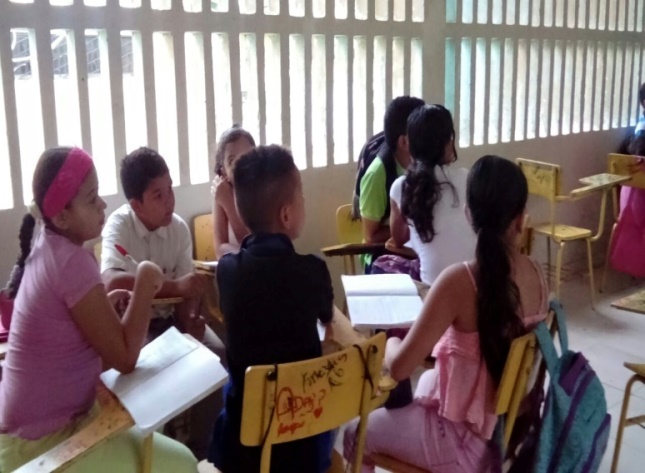 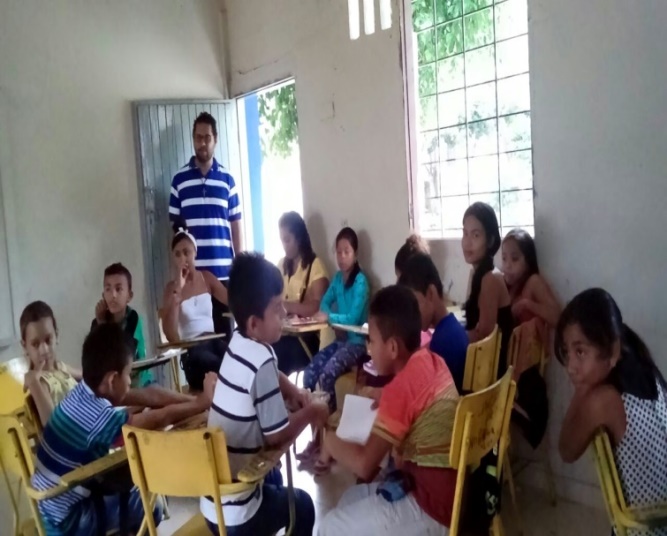 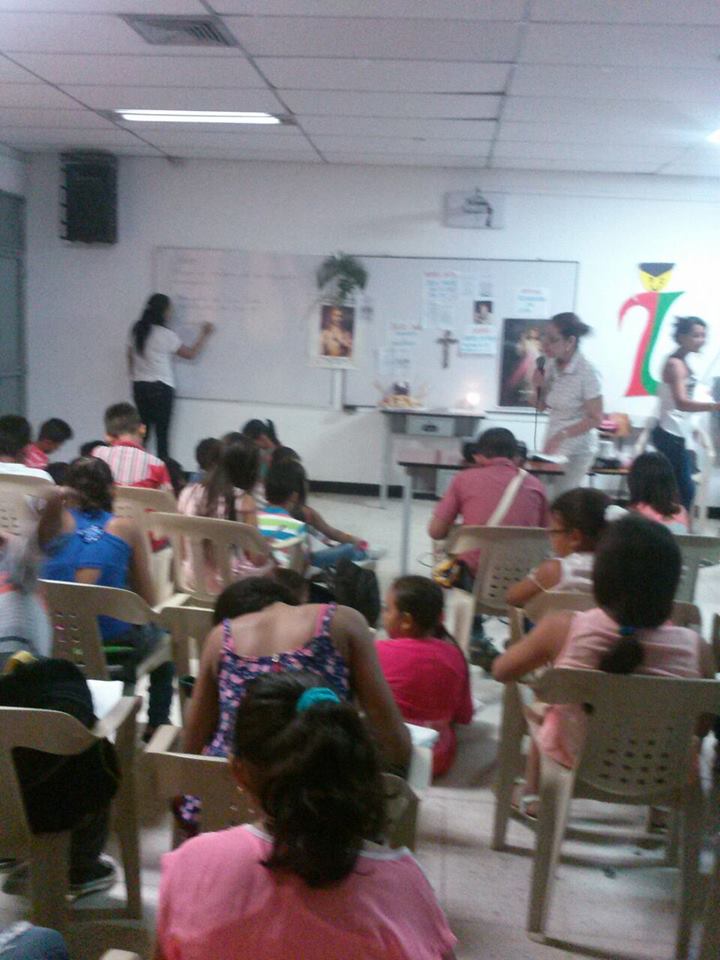 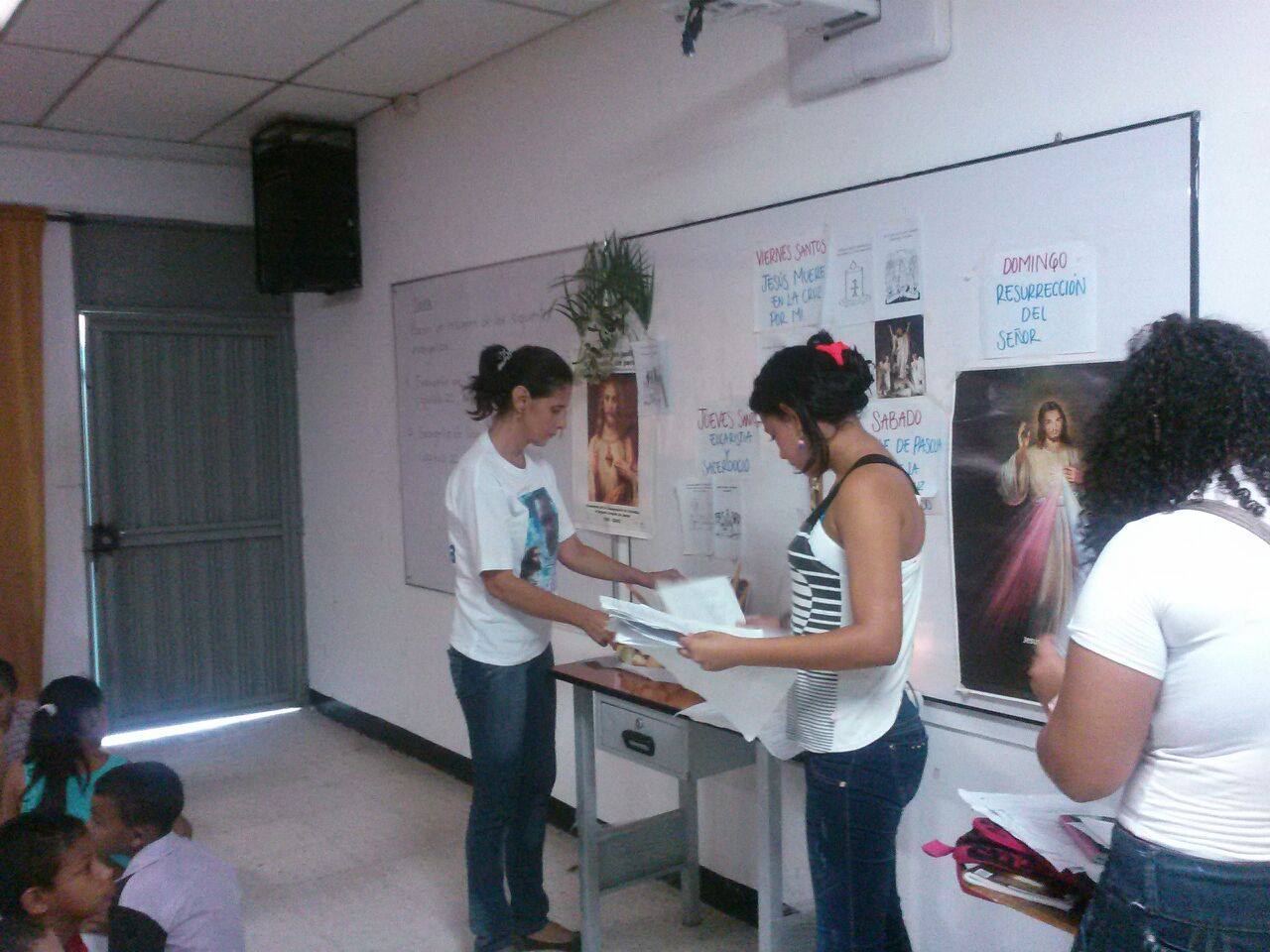 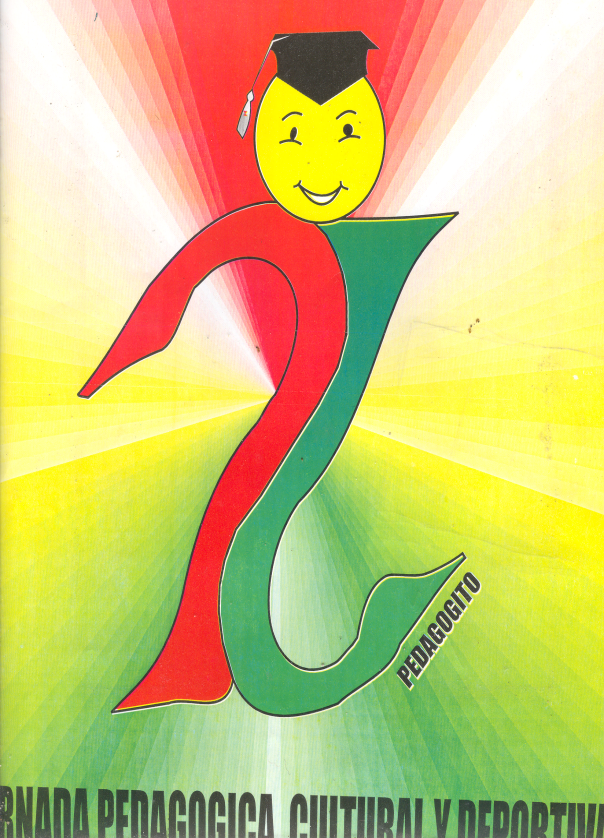 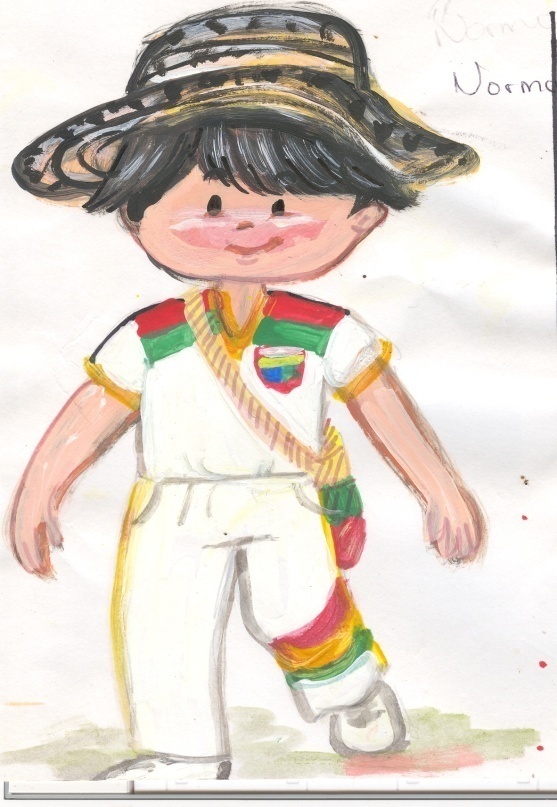 RENDICIÓN DE CUENTAS PRIMER SEMESTRE AÑO ESCOLAR 2015 (DE ENERO A JUNIO DE 2015)
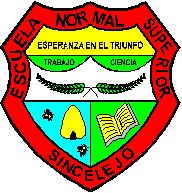 PROYECTO DE CATEQUESIS 2015
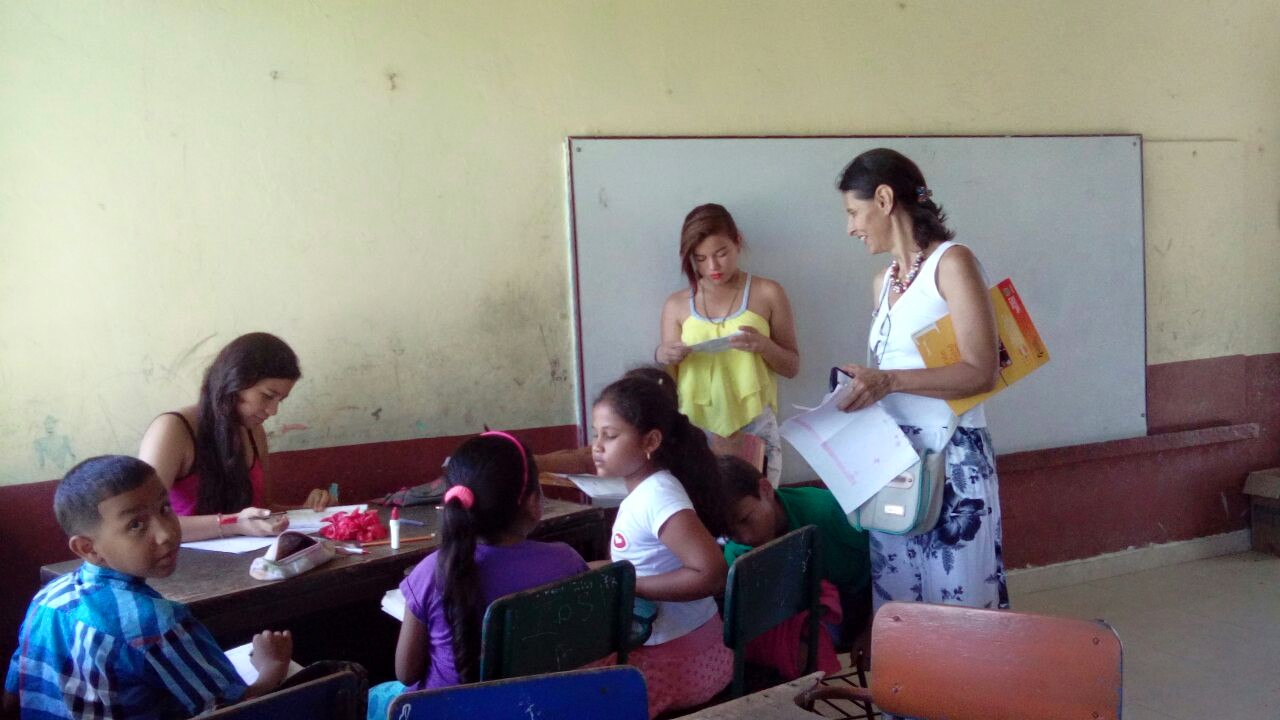 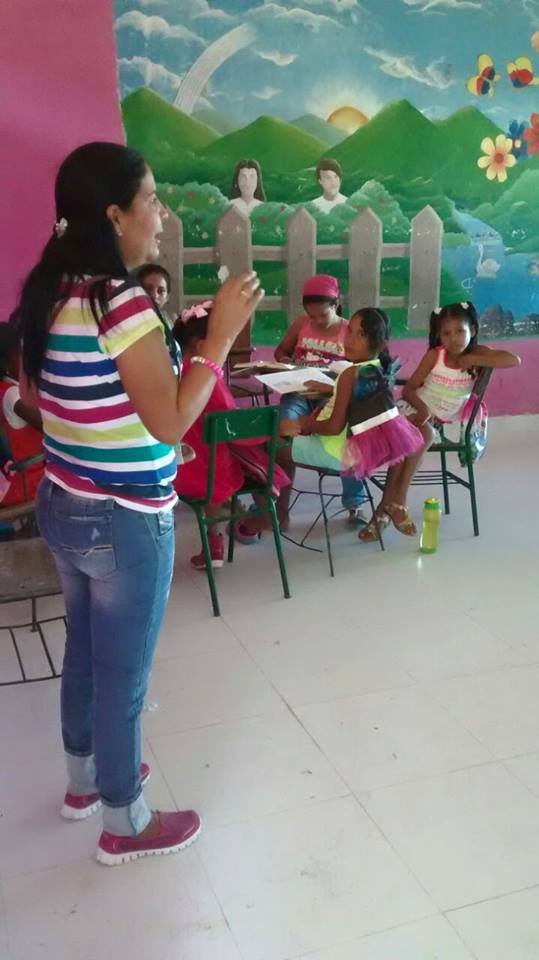 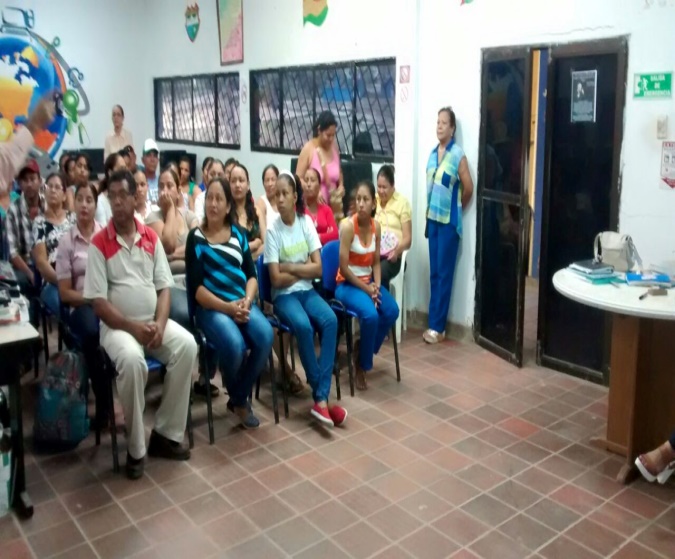 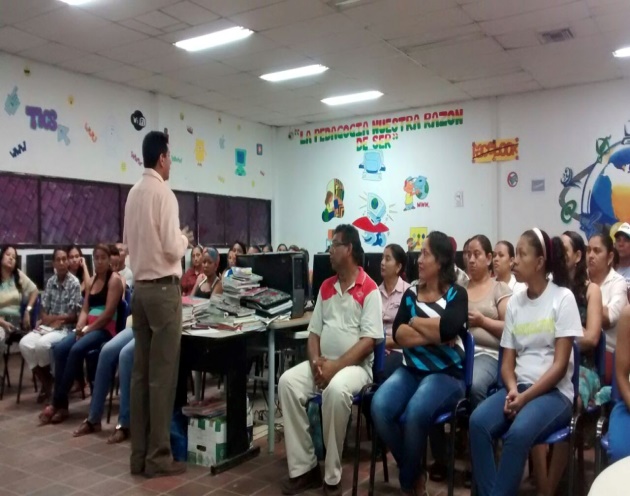 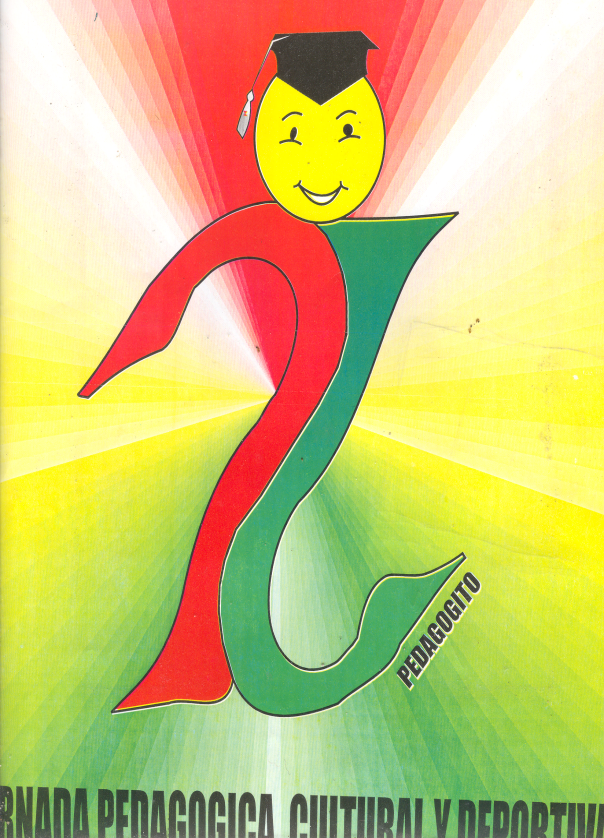 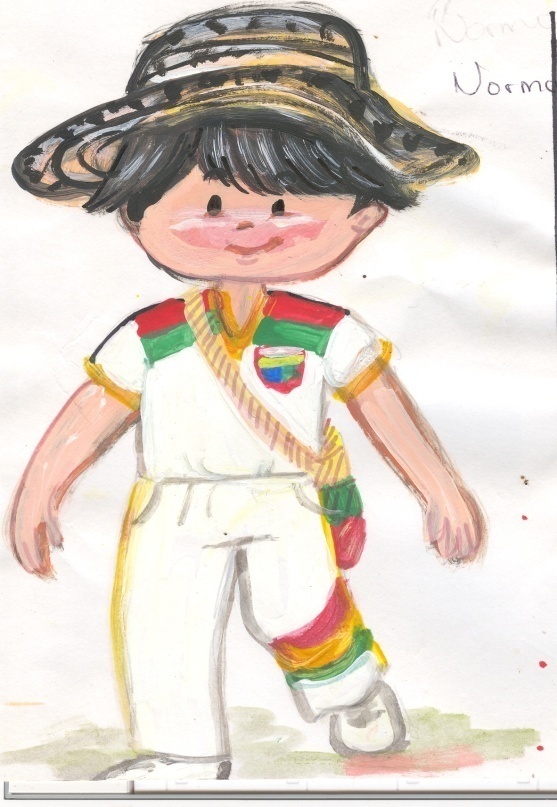 RENDICIÓN DE CUENTAS PRIMER SEMESTRE AÑO ESCOLAR 2015 (DE ENERO A JUNIO DE 2015)
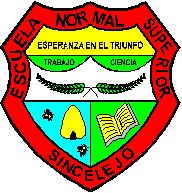 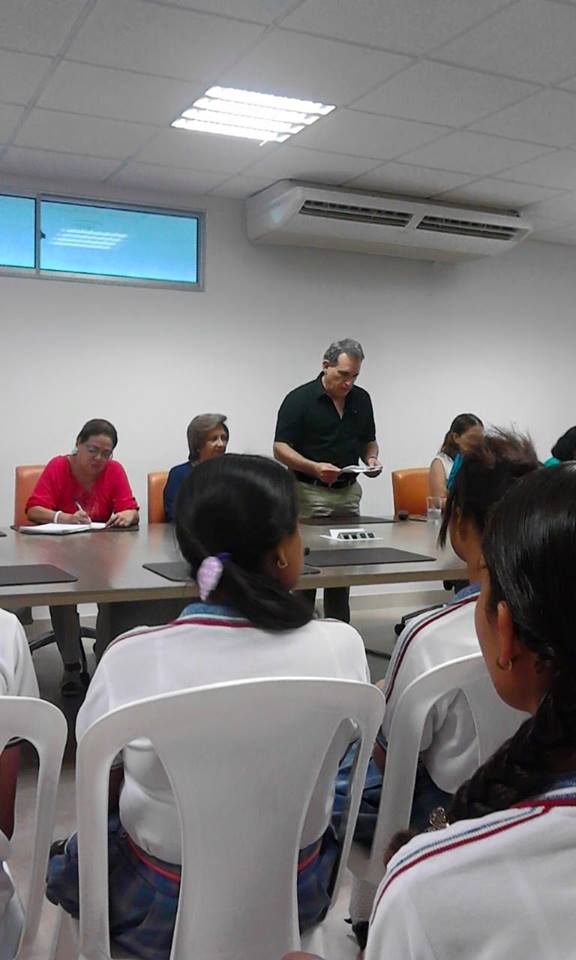 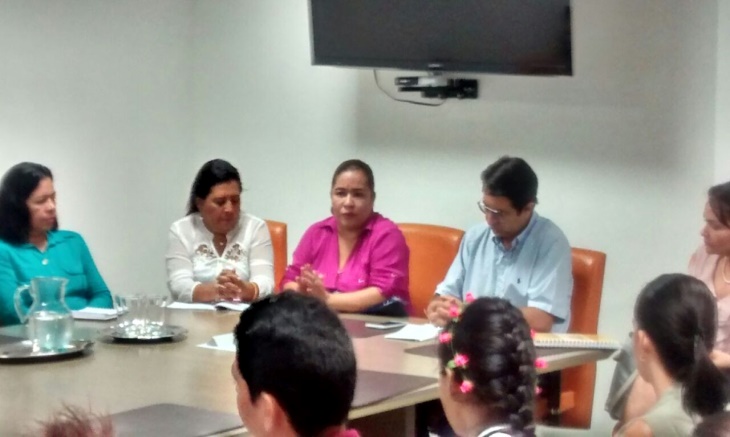 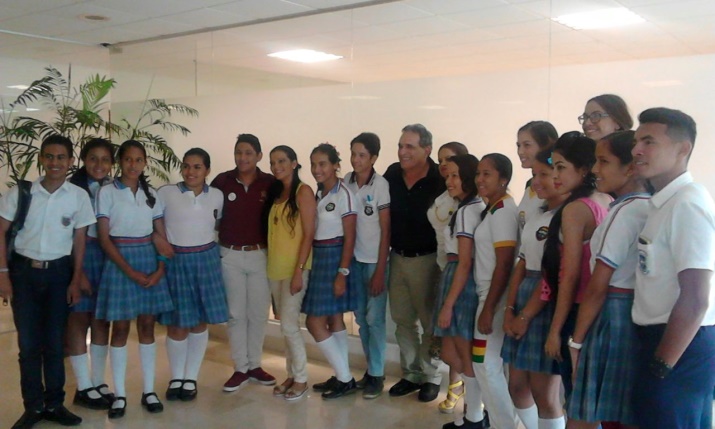 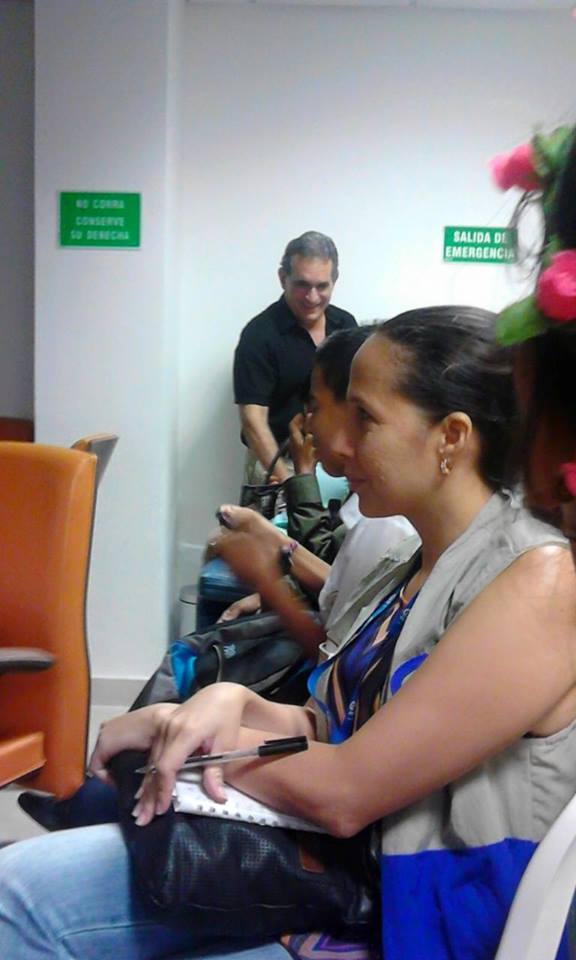 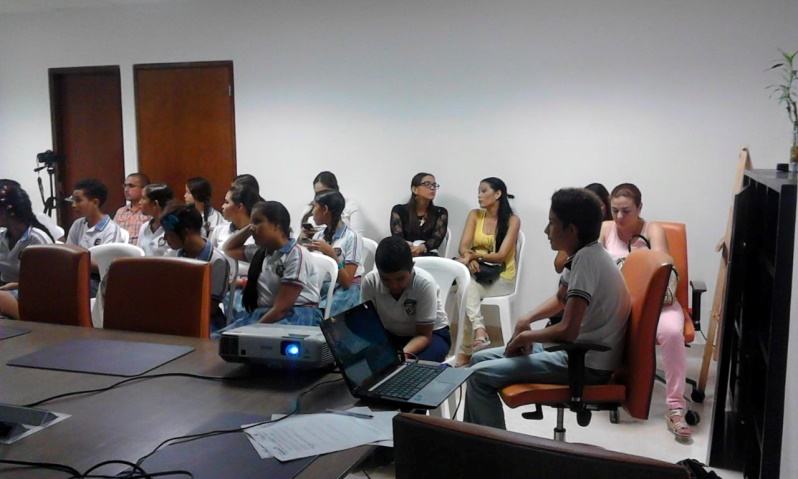 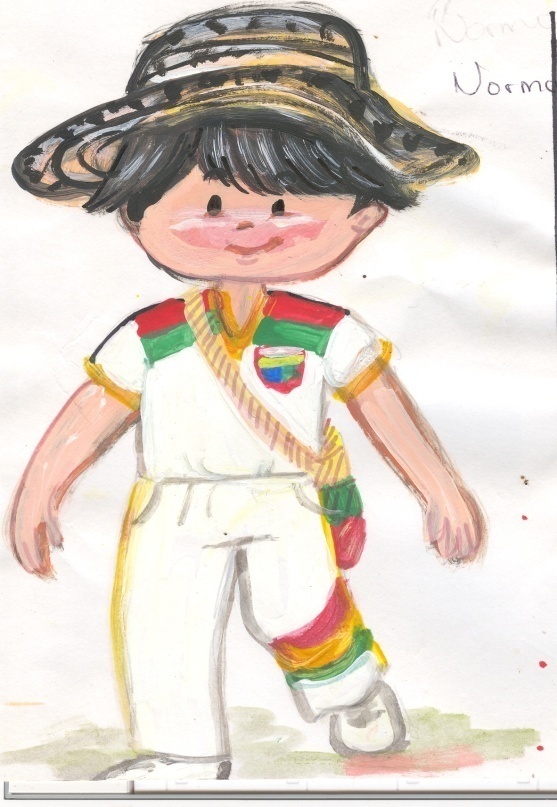 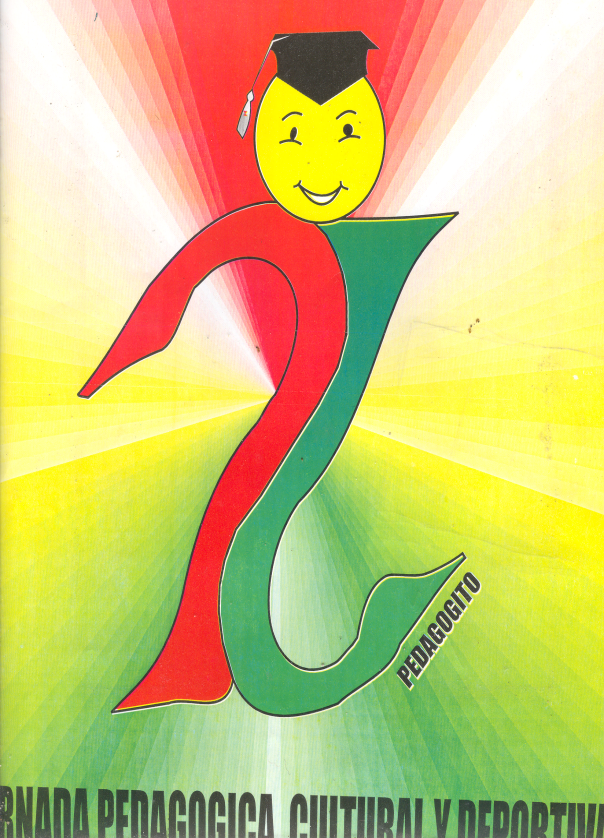 RENDICIÓN DE CUENTAS PRIMER SEMESTRE AÑO ESCOLAR 2015 (DE ENERO A JUNIO DE 2015)
PRESENCIA DE LA INSTITUCIÓN EDUCATIVA NORMAL SUPERIOR DE SINCELEJO EN LA MESA PRIMERA INFANCIA. GRACIAS A LA VINCULACIÓN DE ROBERTO CARLOS, Delegado Primera Infancia, Infancia, Adolescencia y Fortalecimiento Familiar.
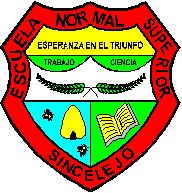 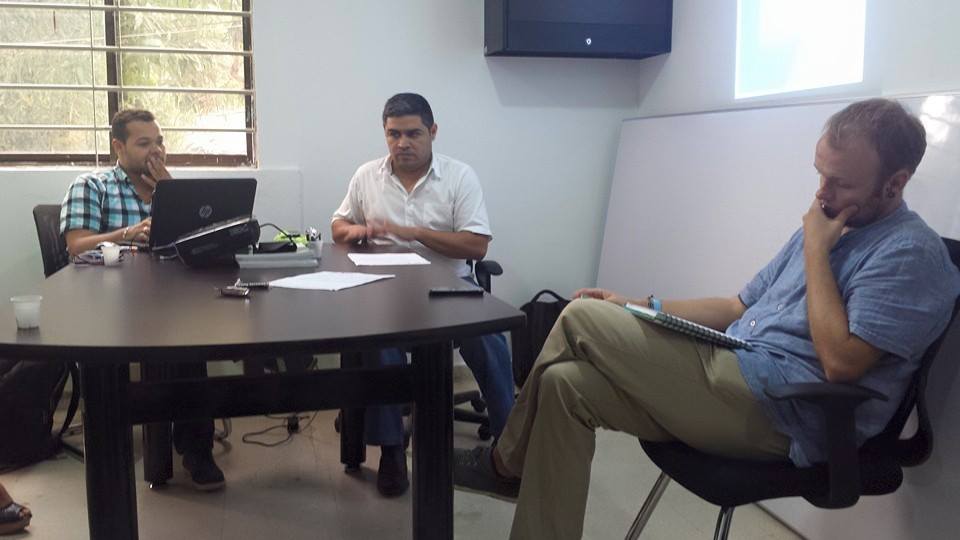 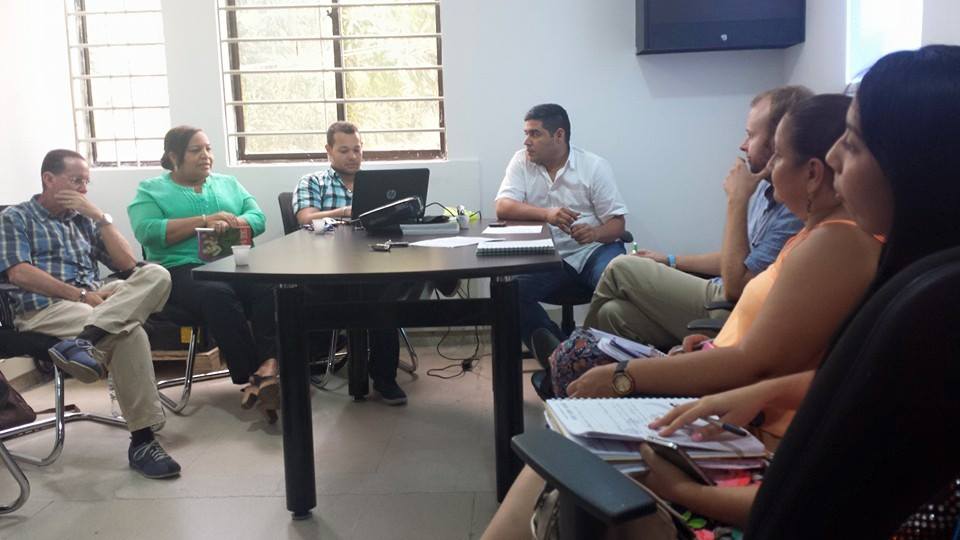 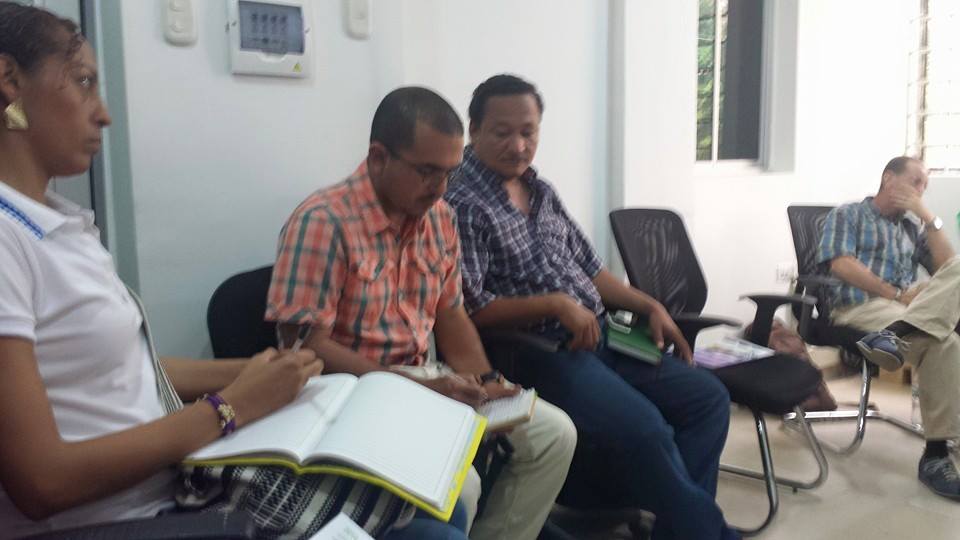 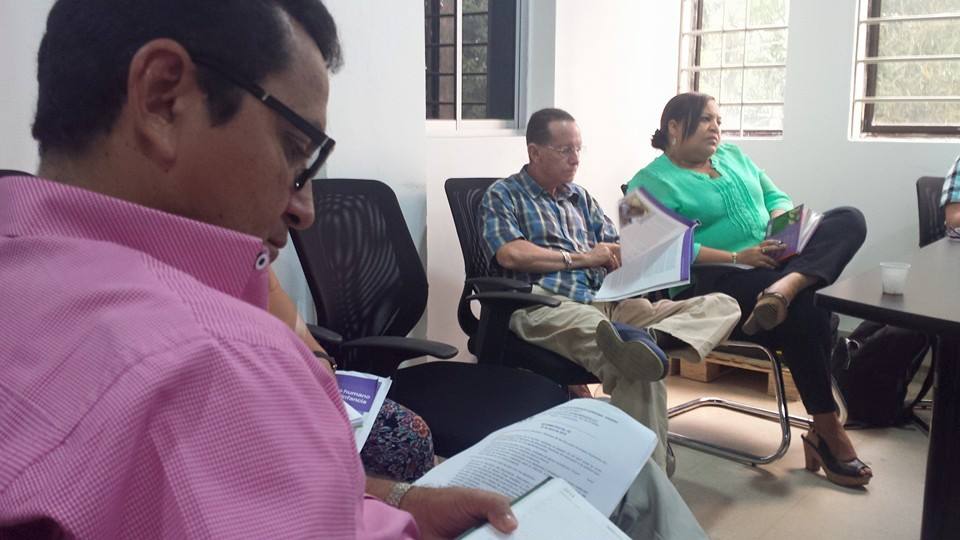 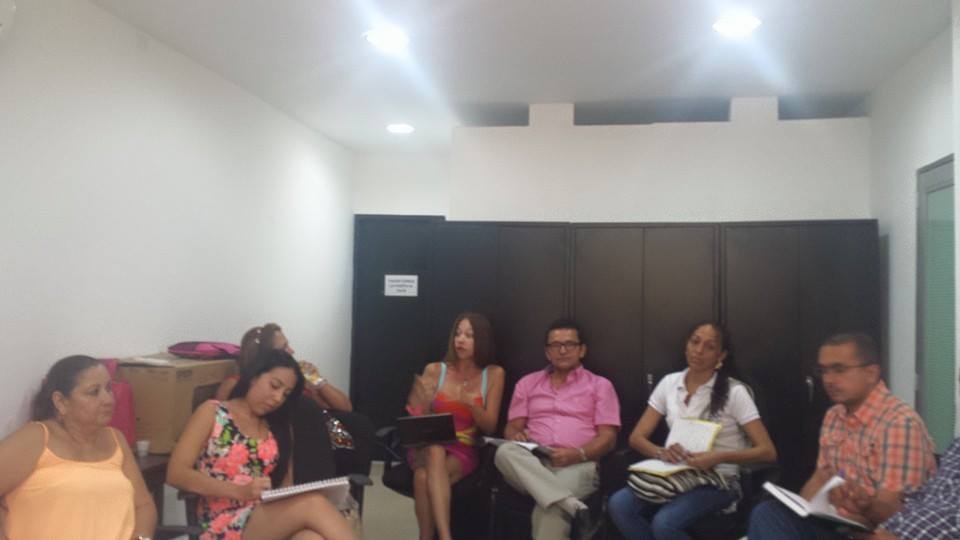 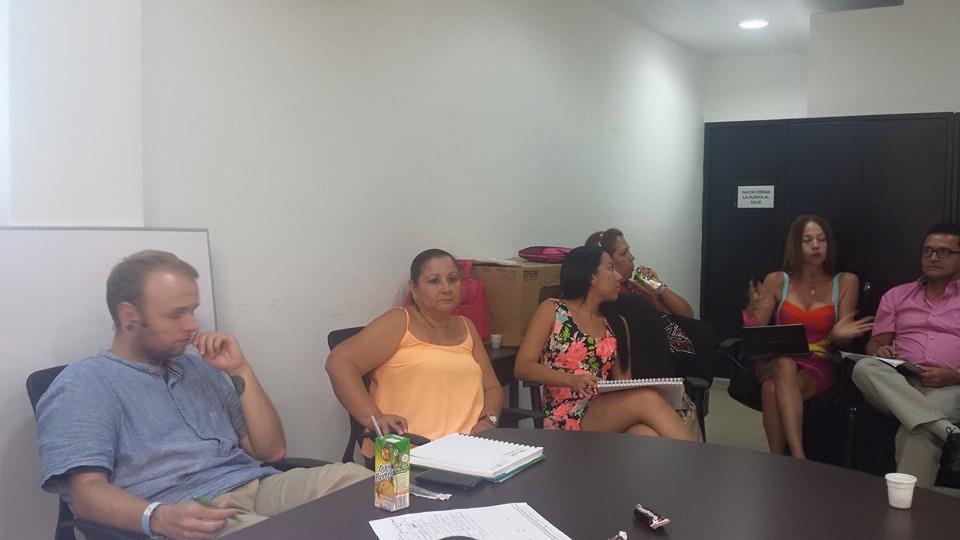 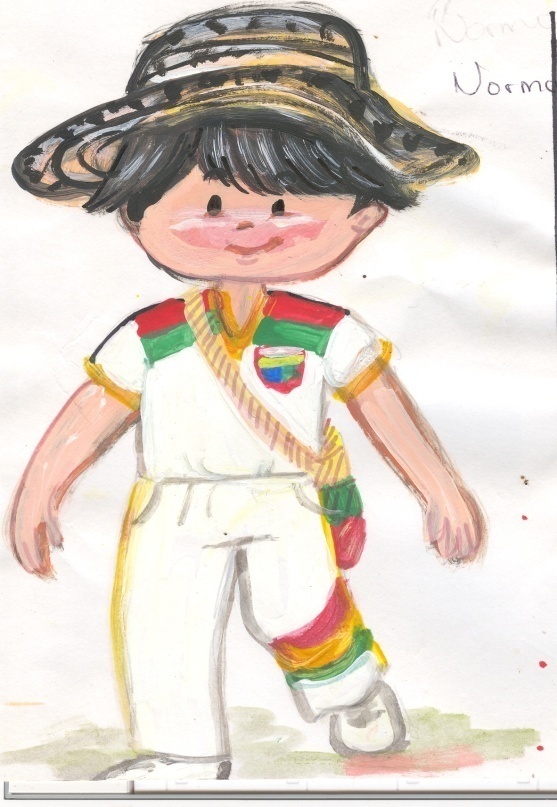 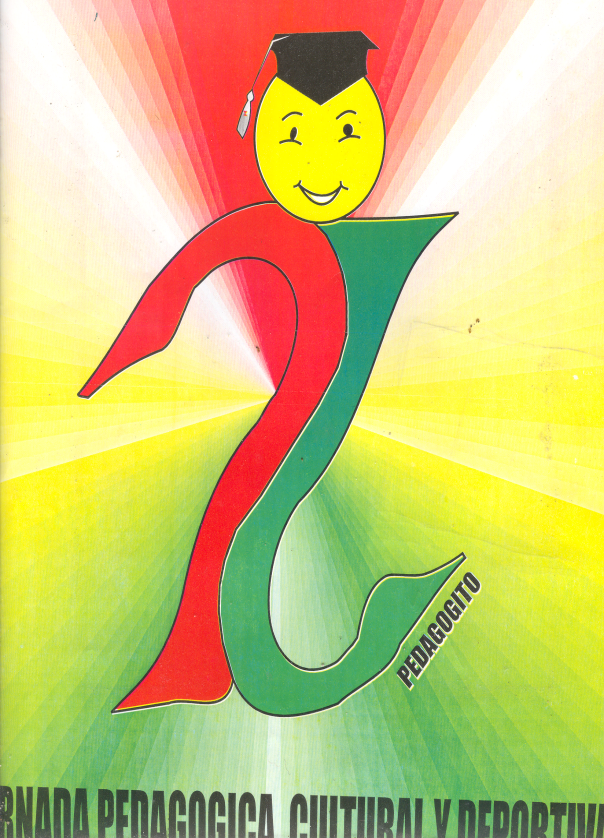 RENDICIÓN DE CUENTAS PRIMER SEMESTRE AÑO ESCOLAR 2015 (DE ENERO A JUNIO DE 2015)